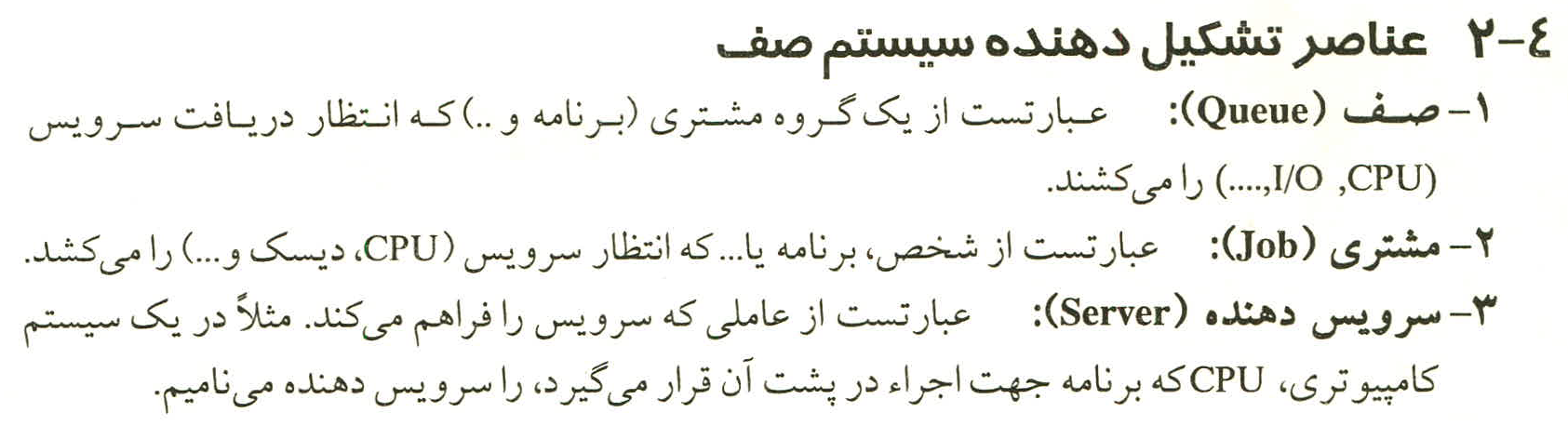 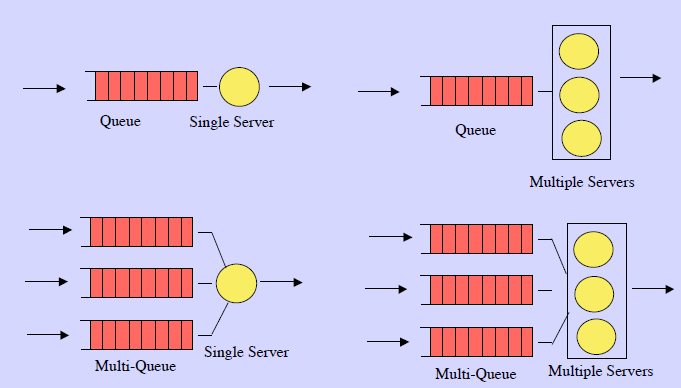 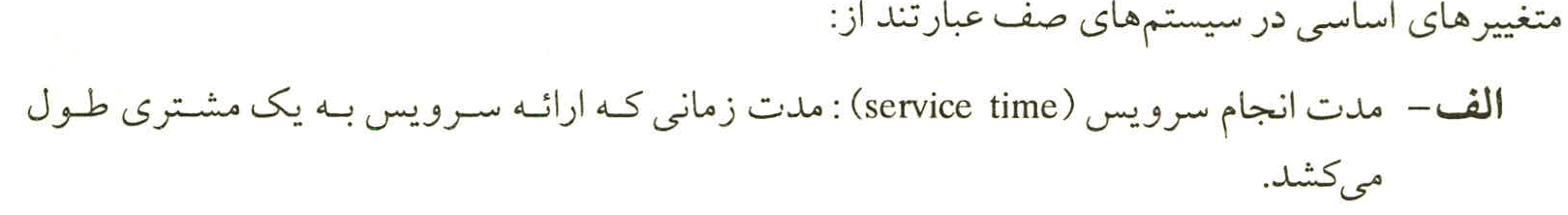 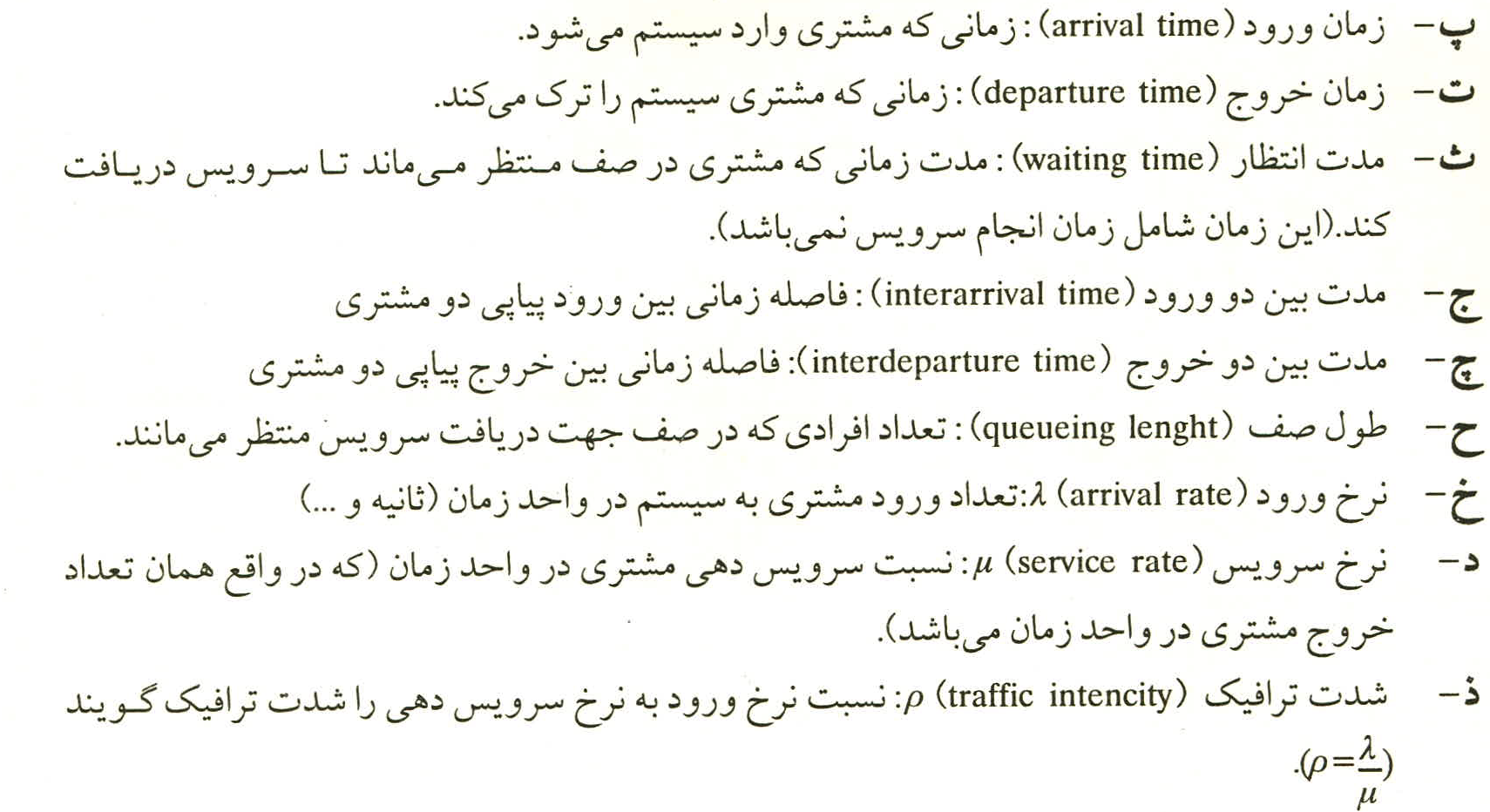 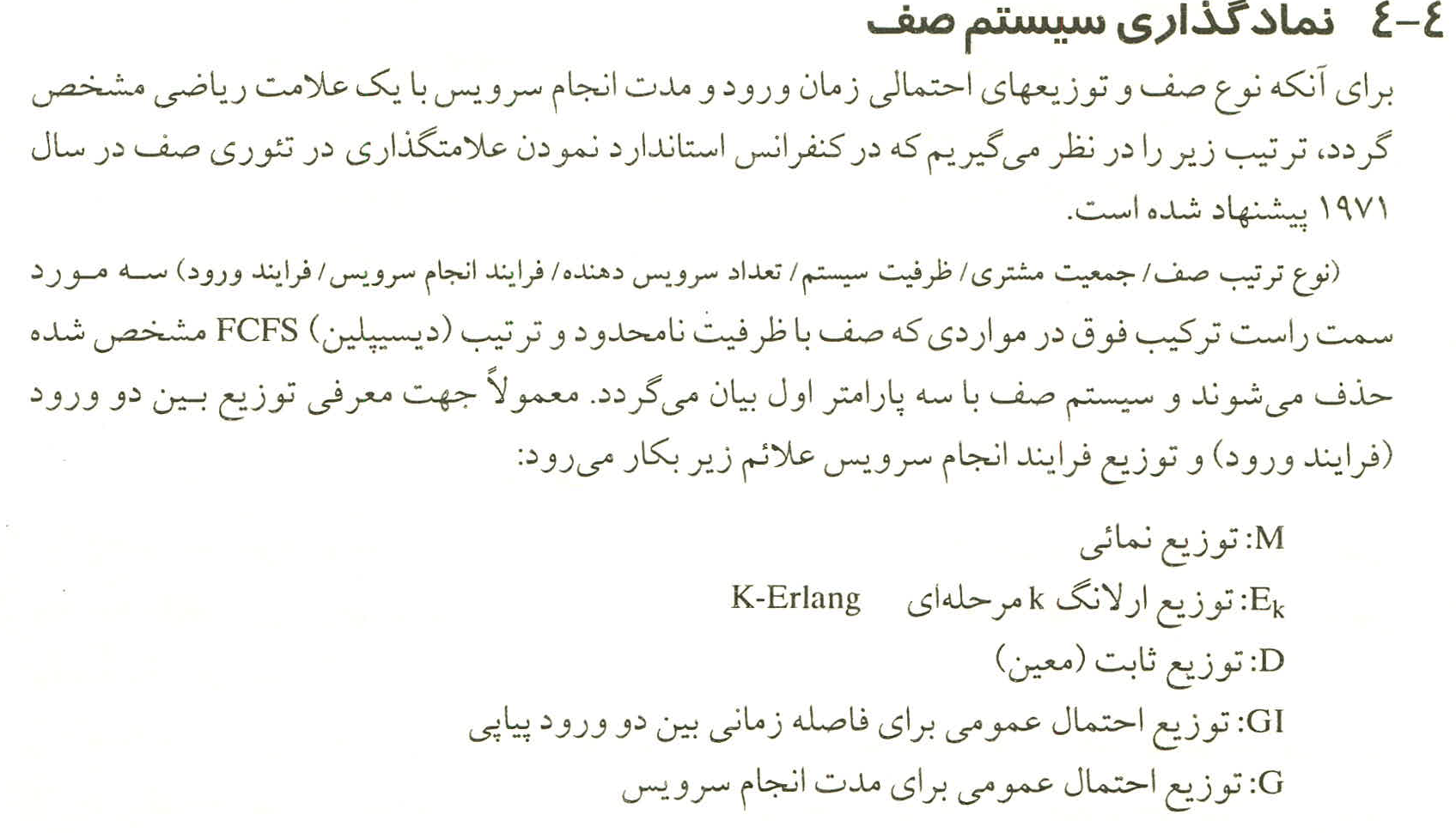 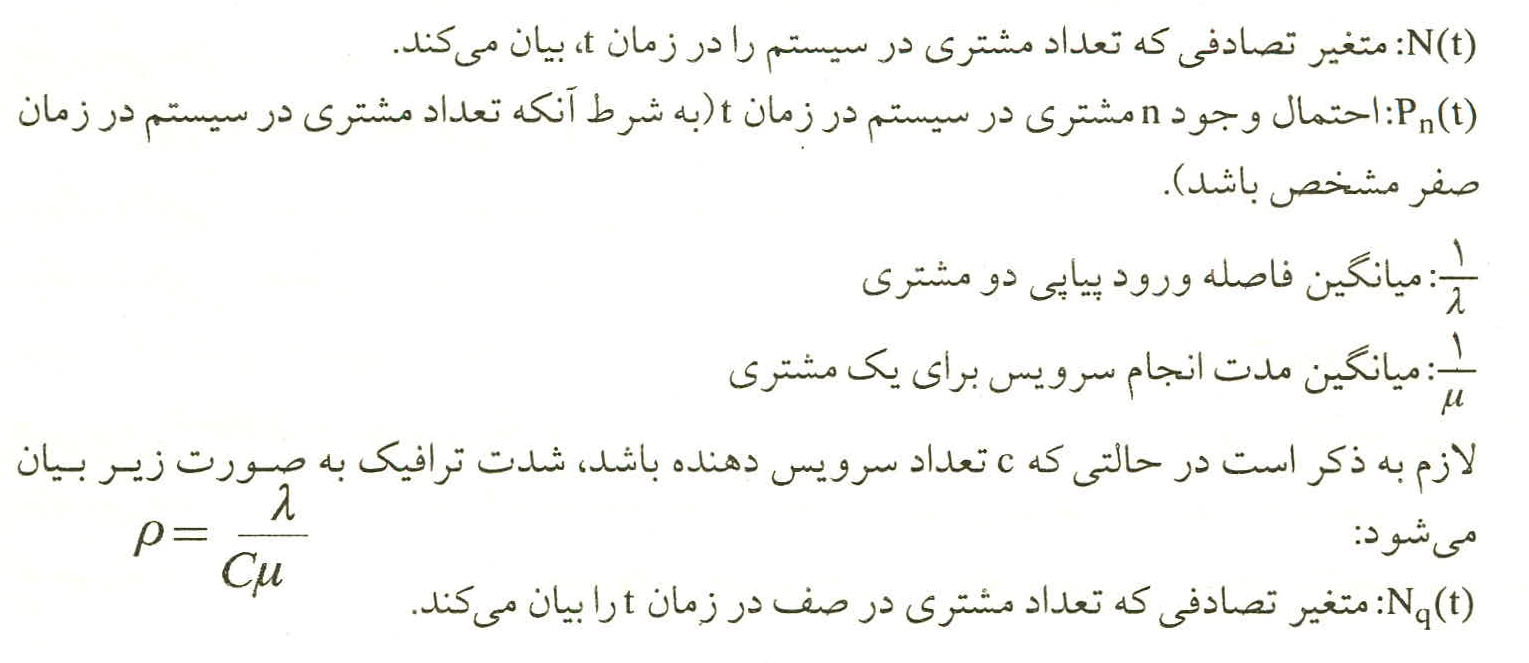 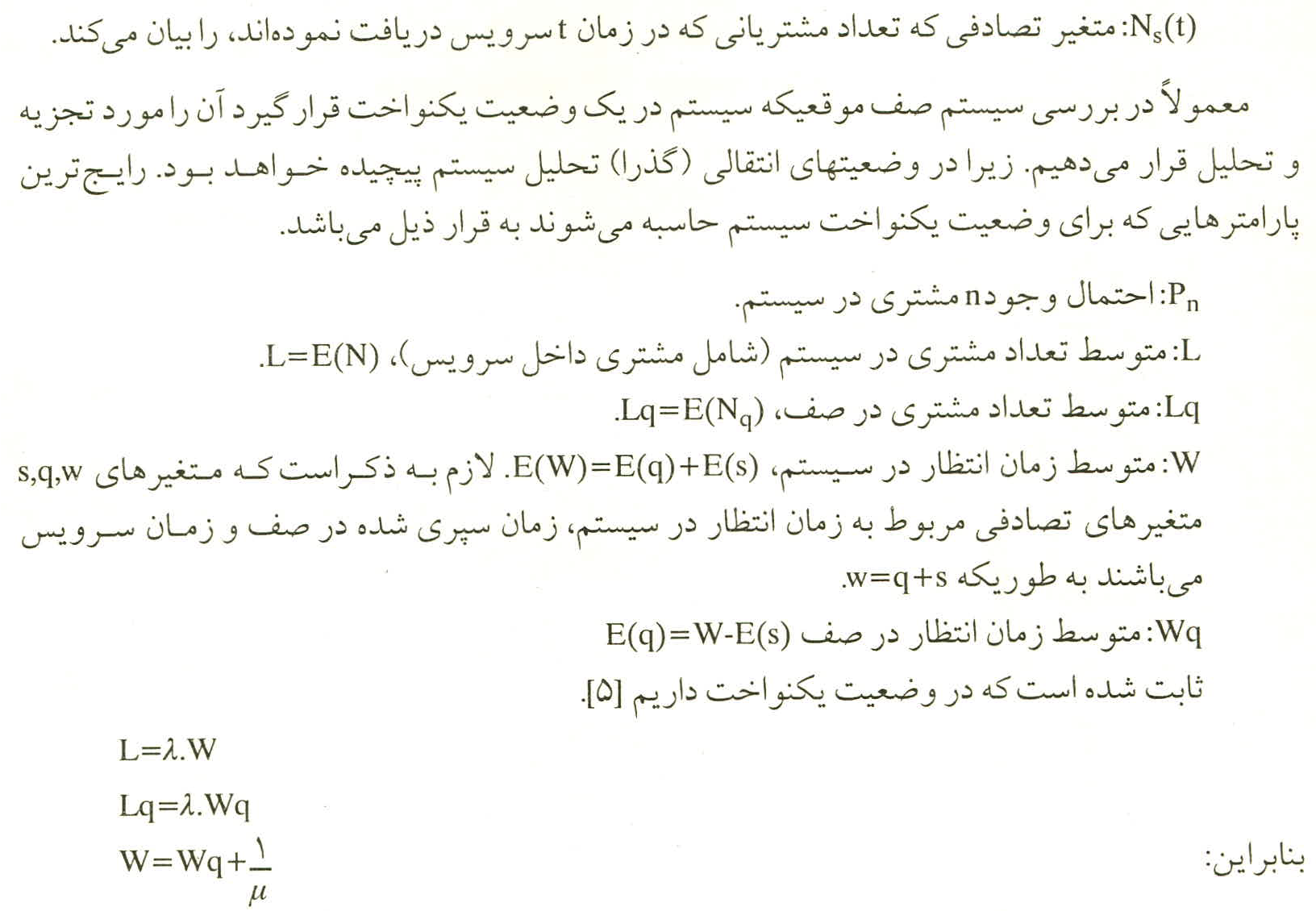 صف M/M/1
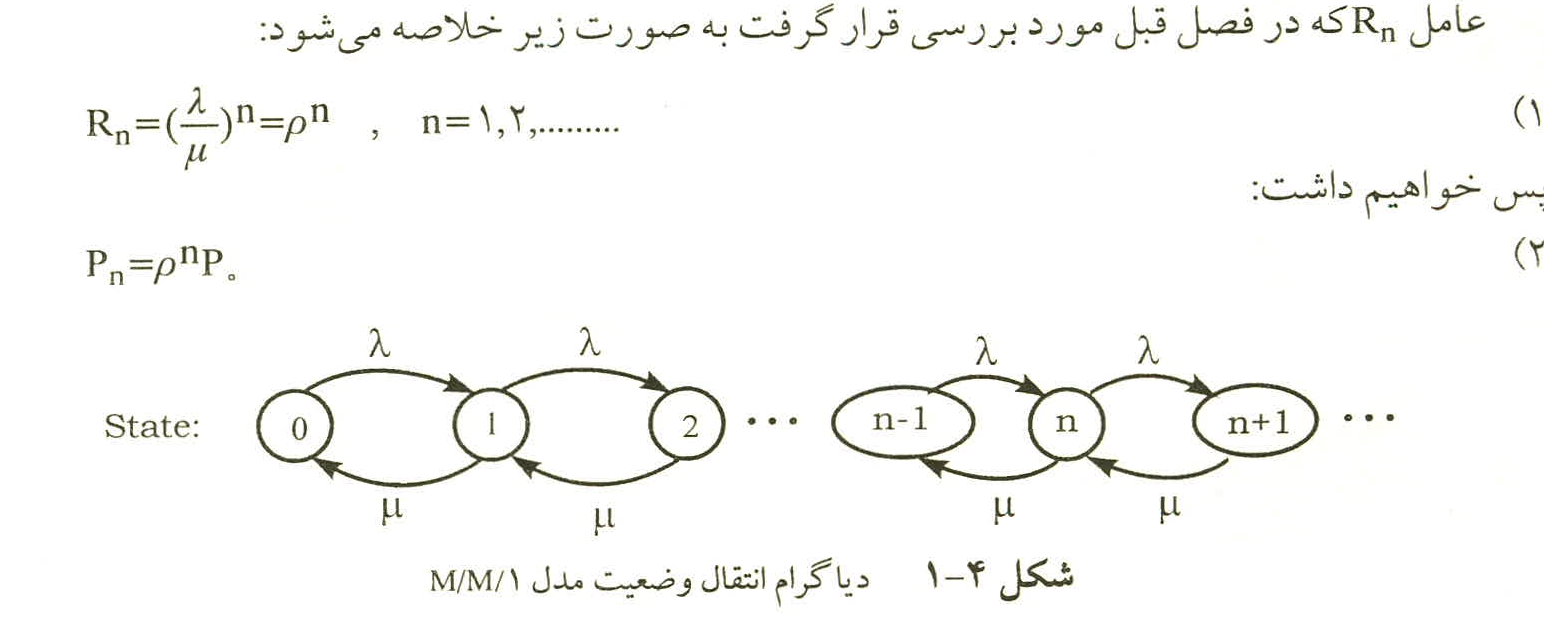 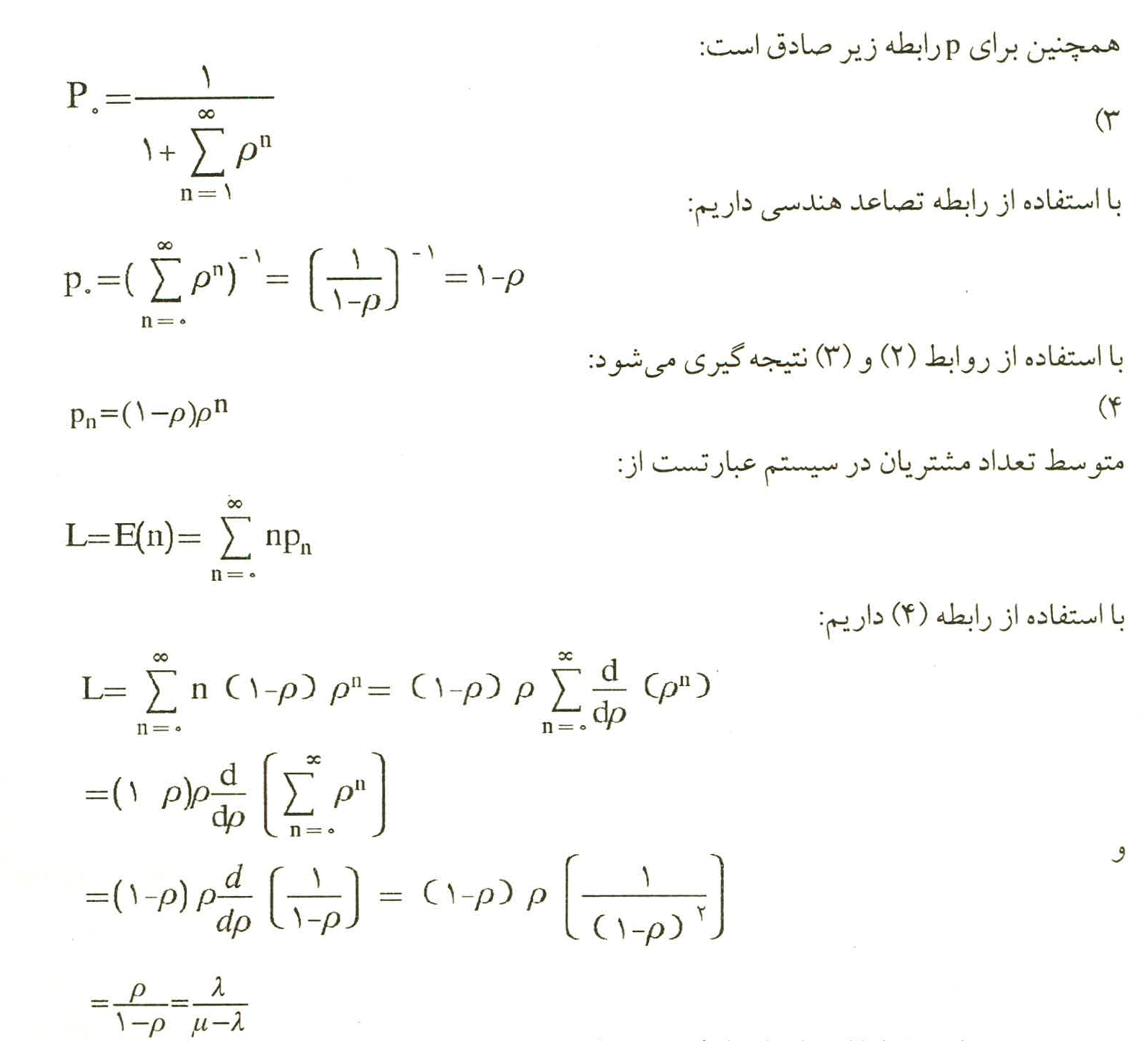 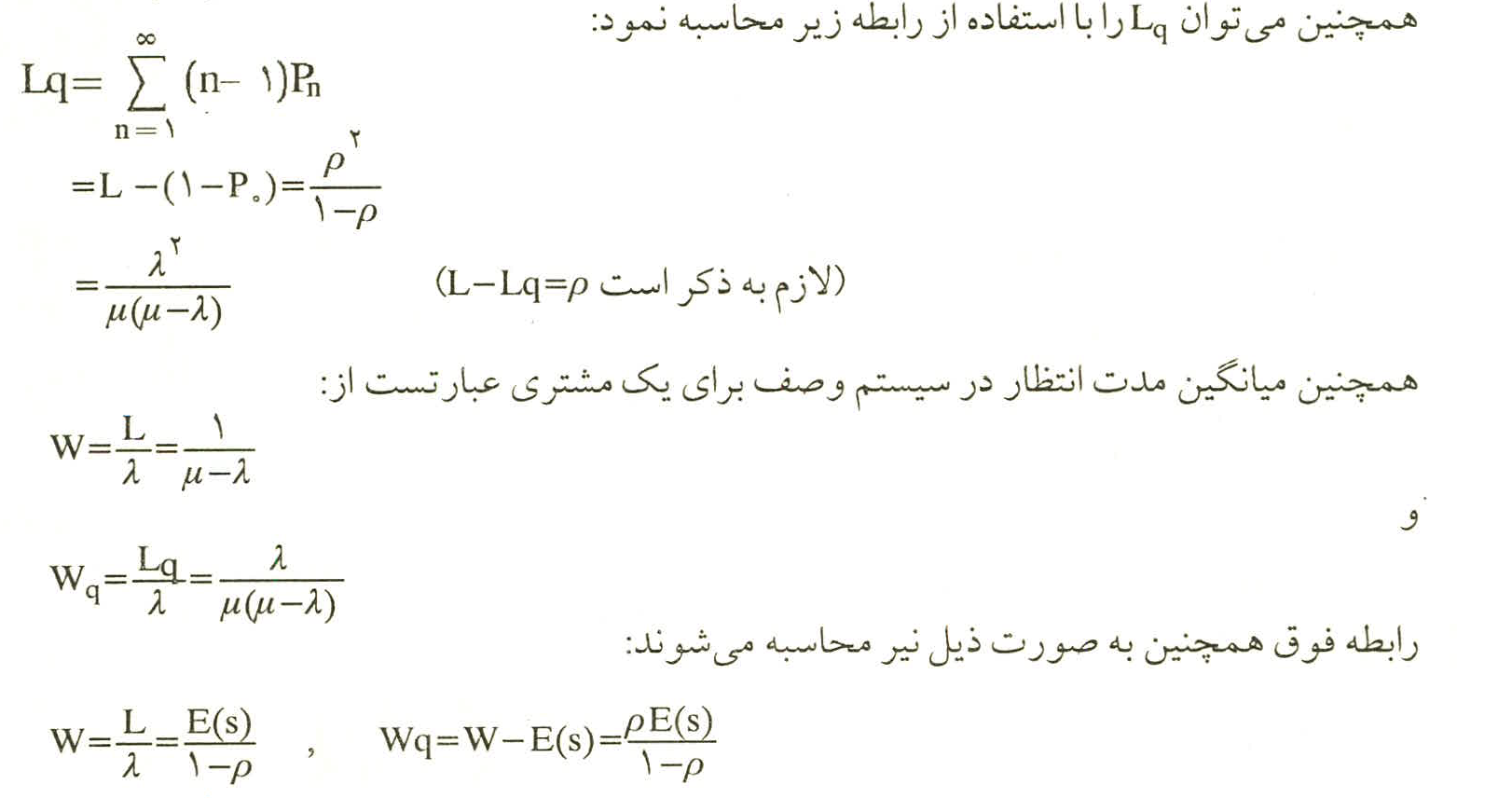 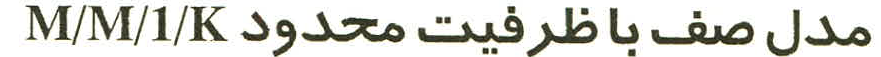 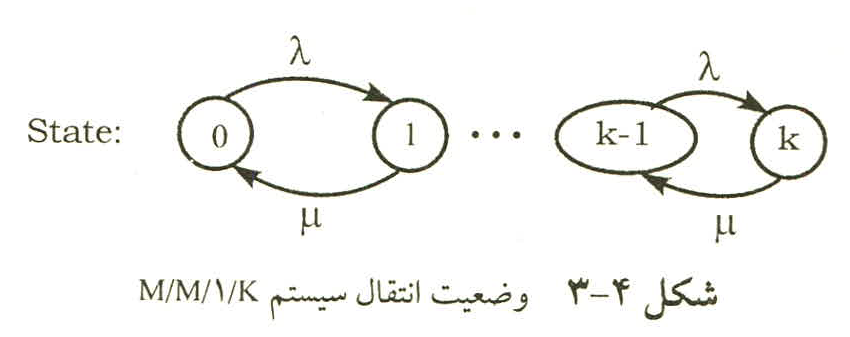 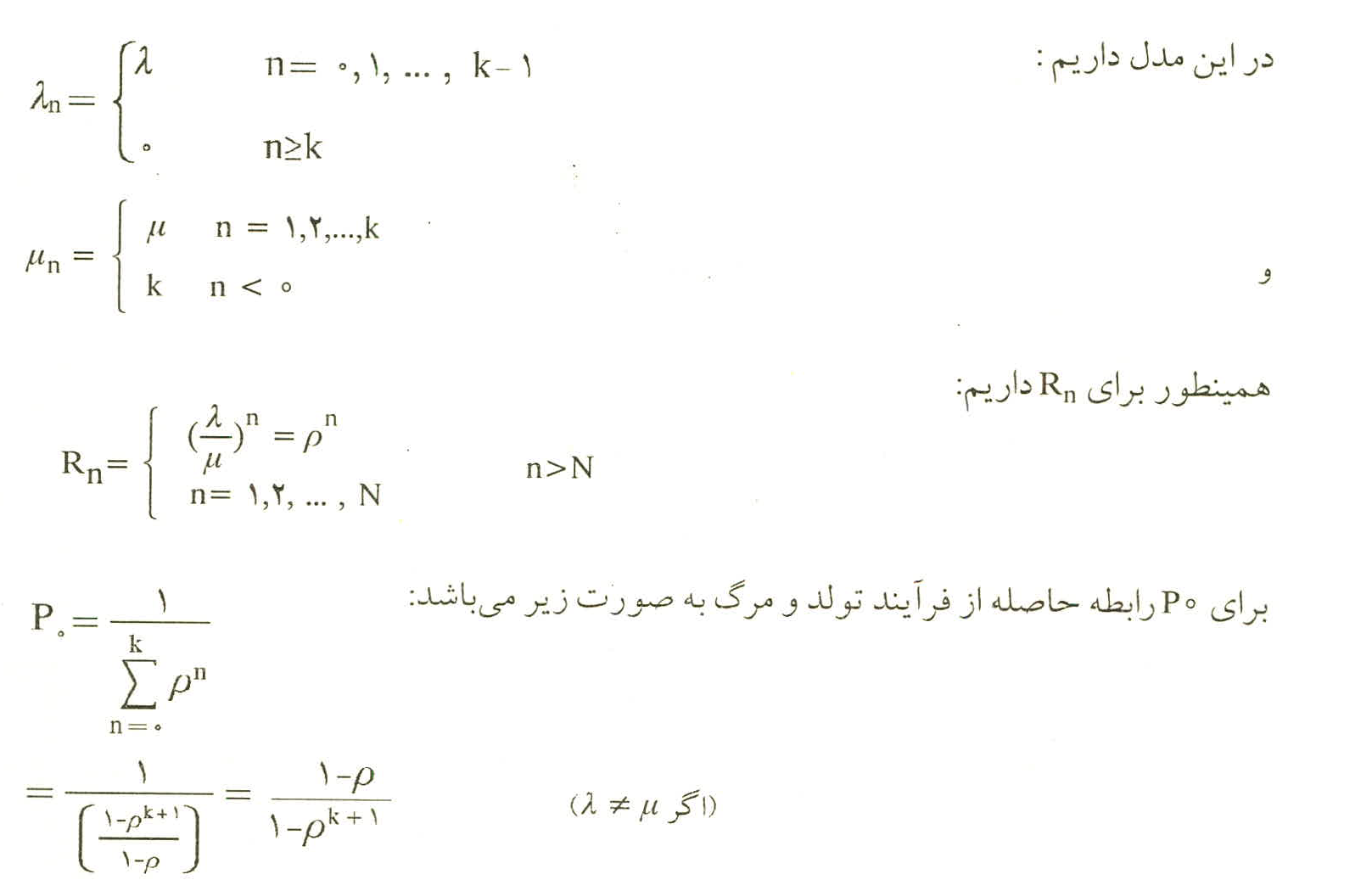 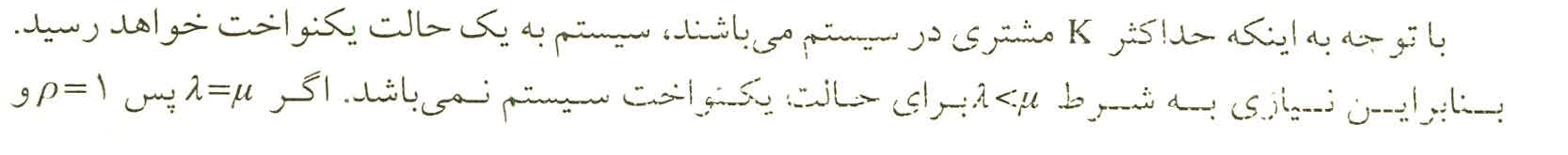 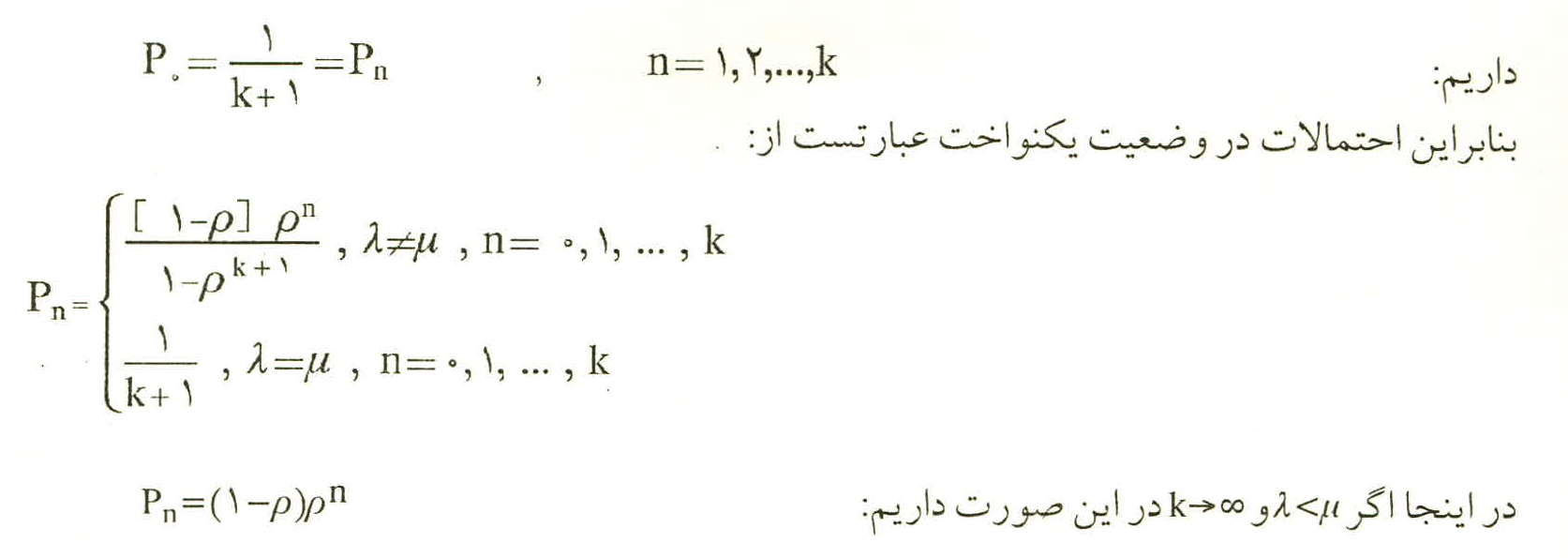 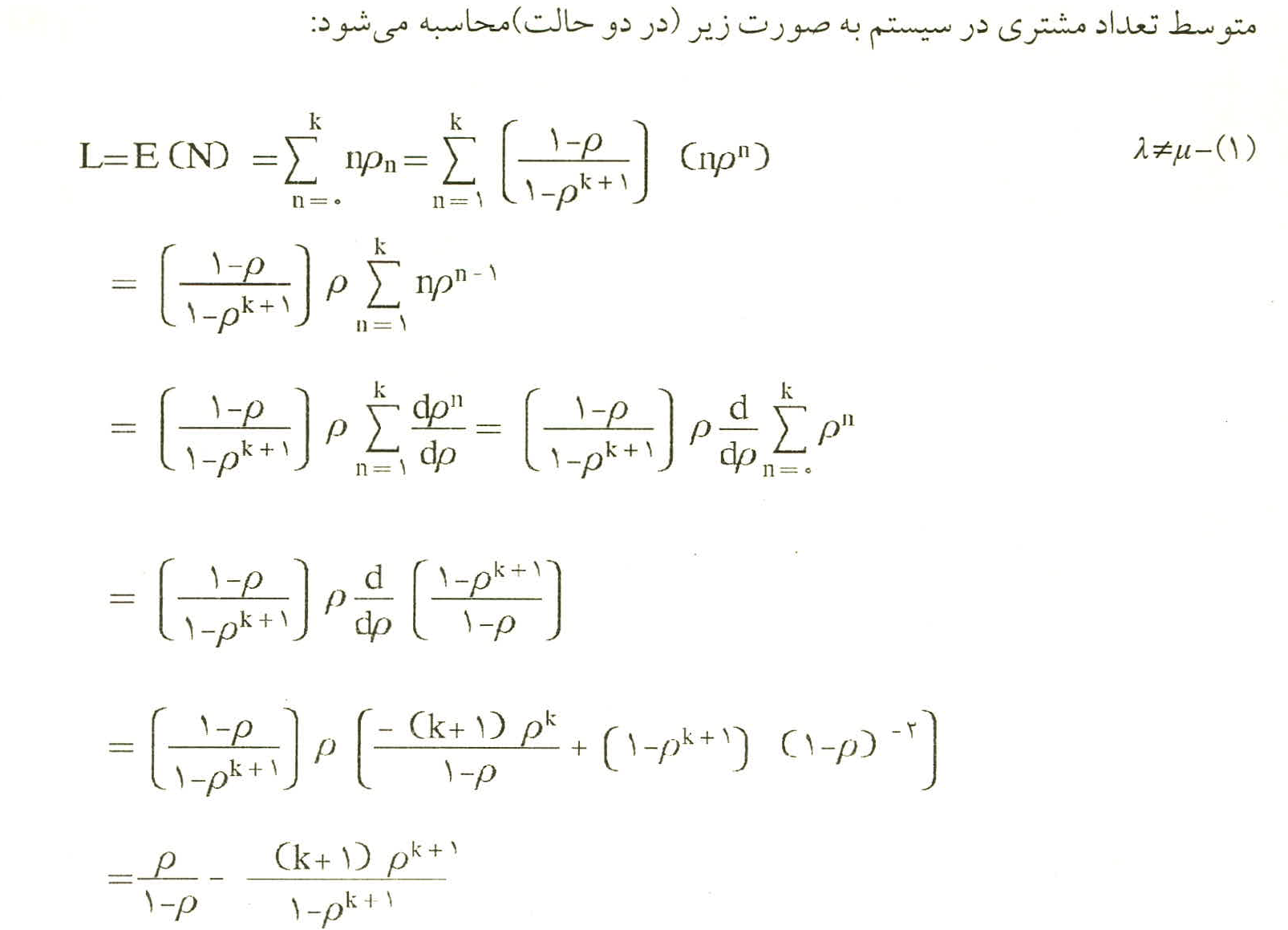 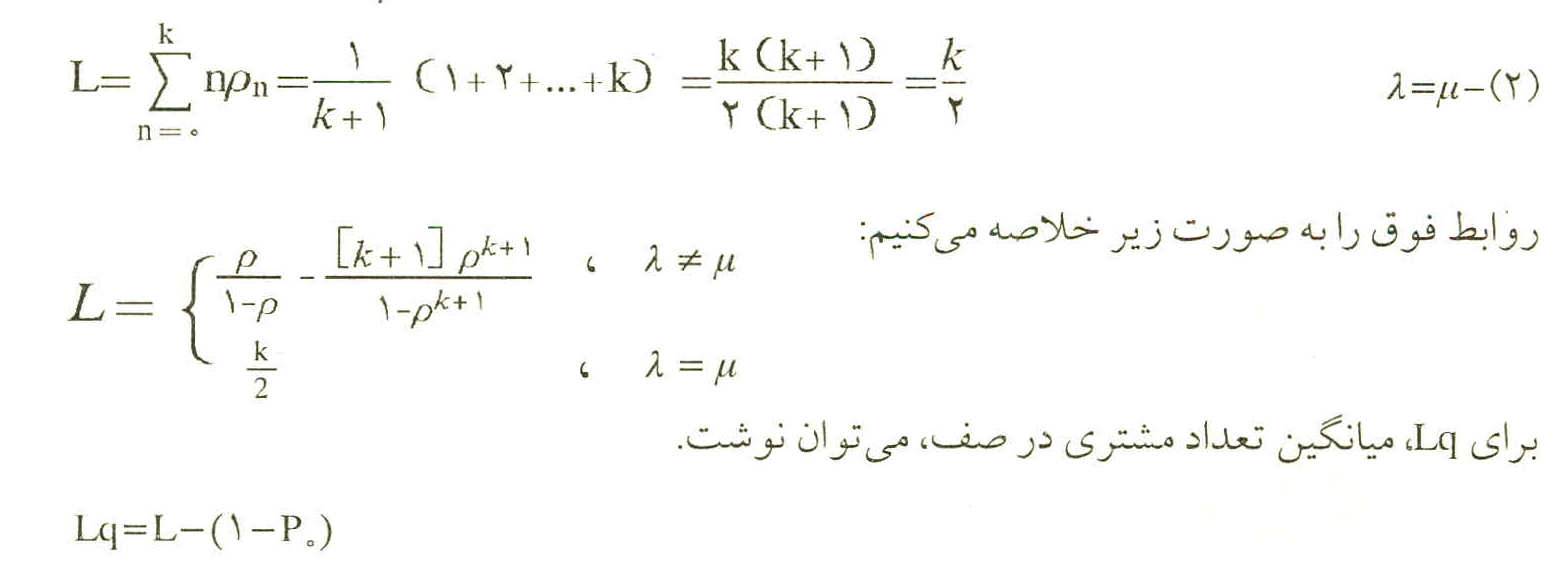 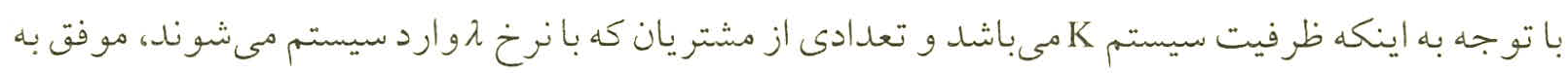 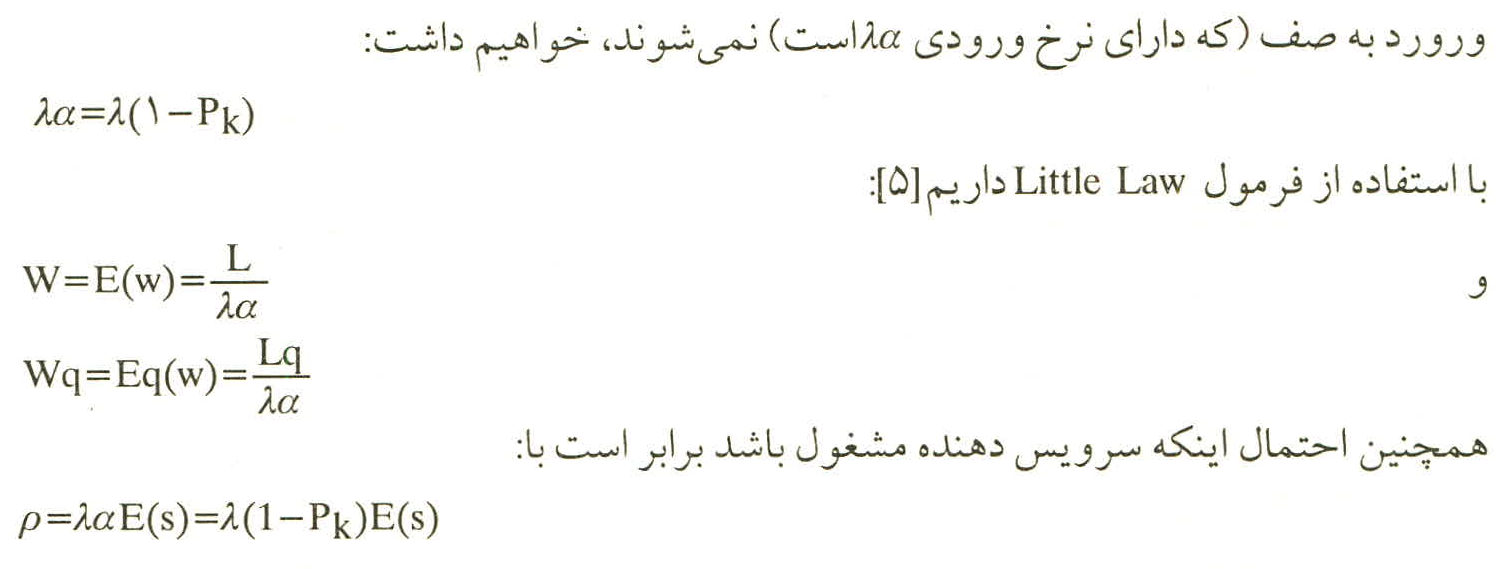 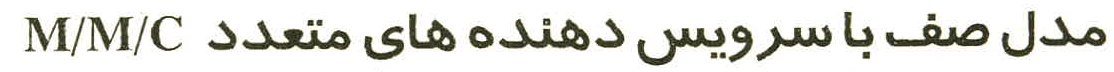 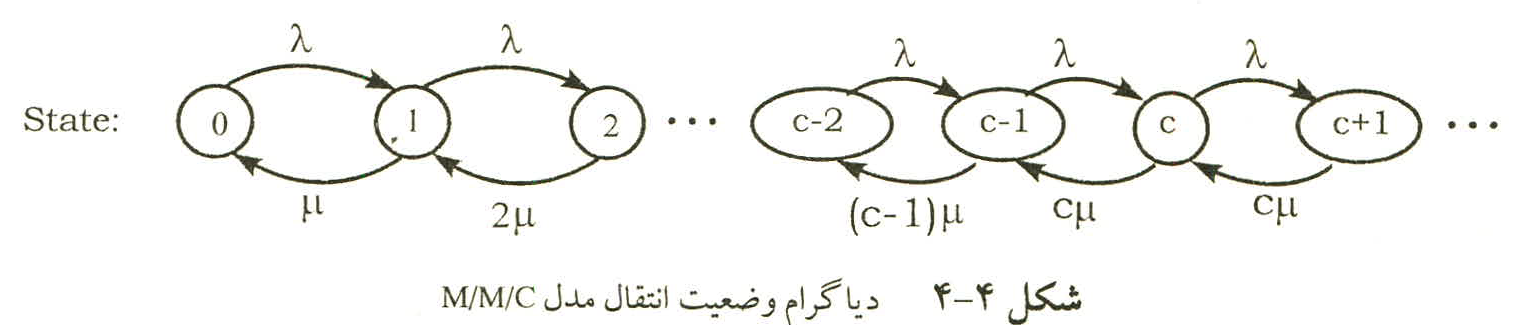 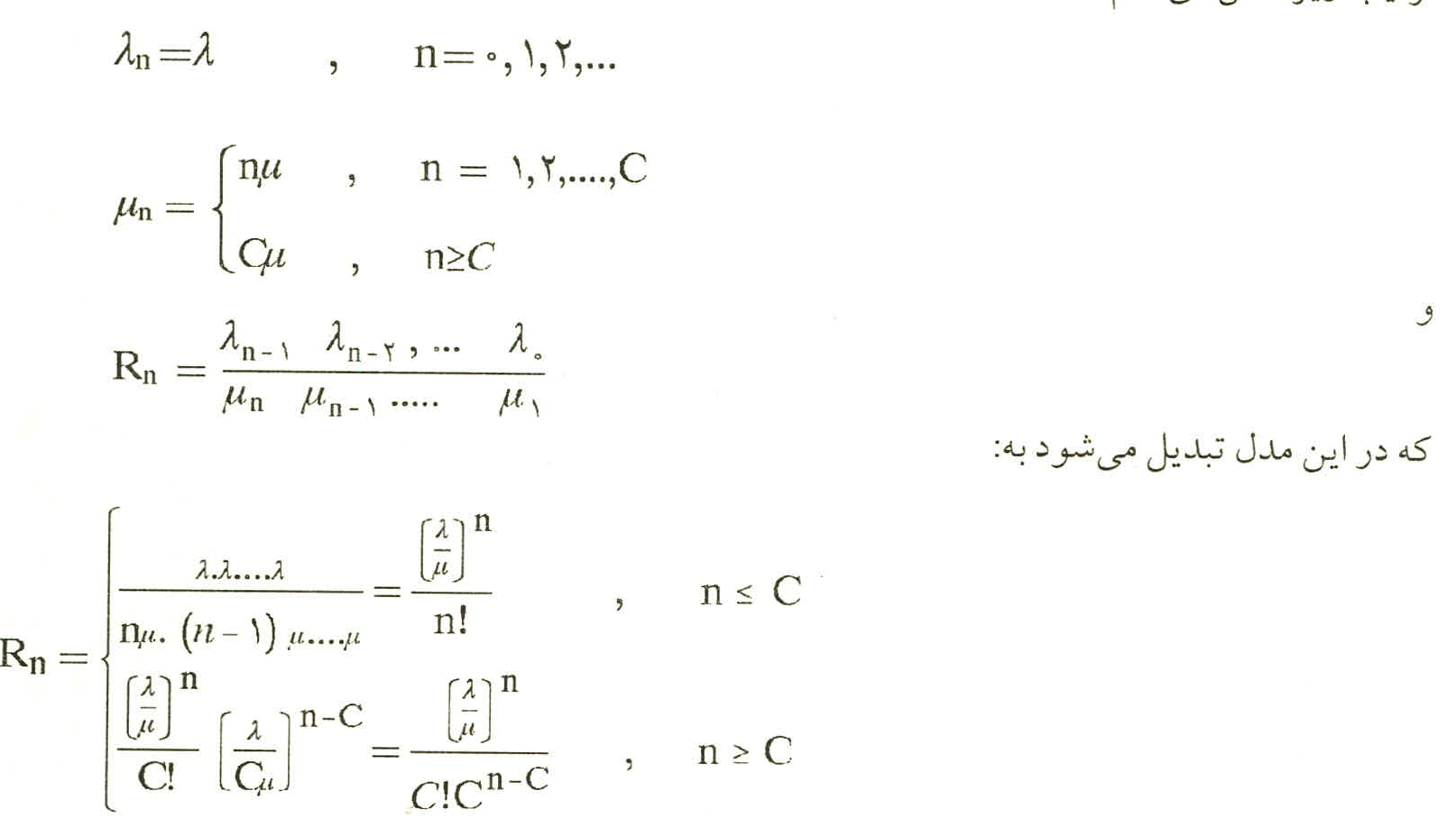 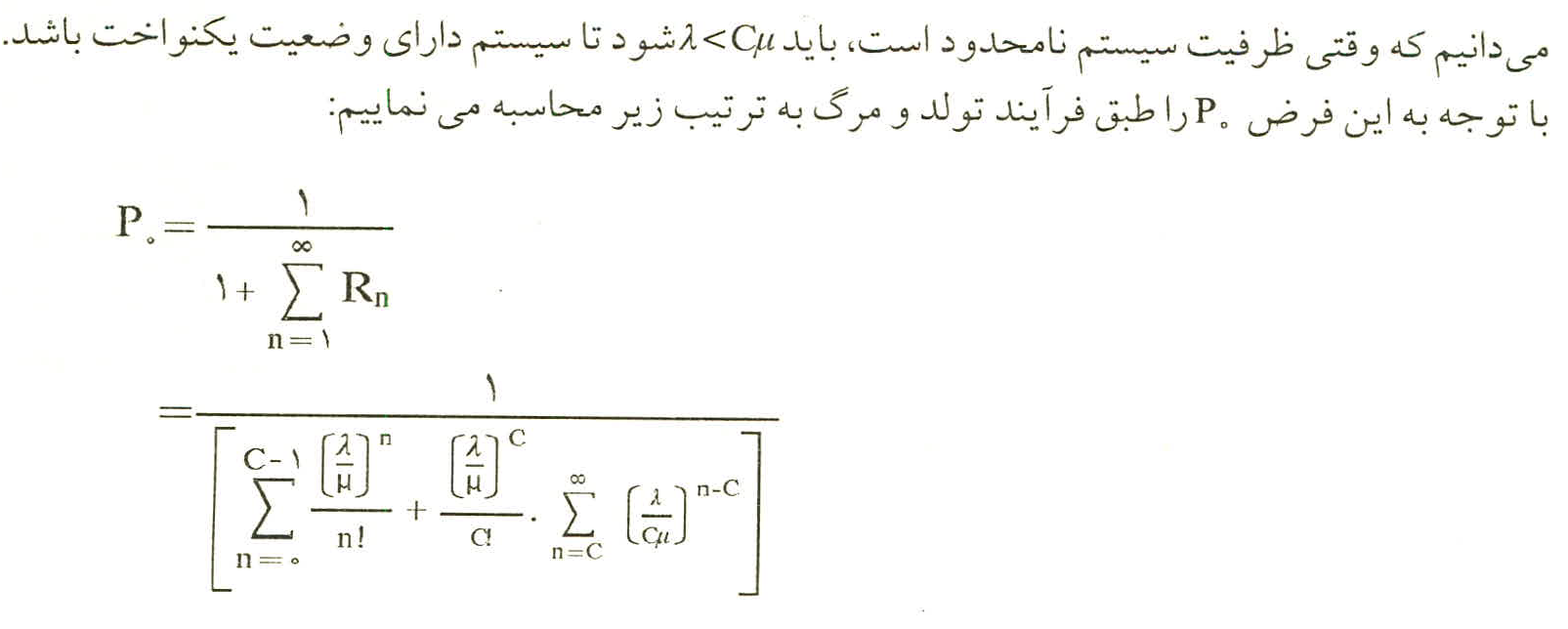 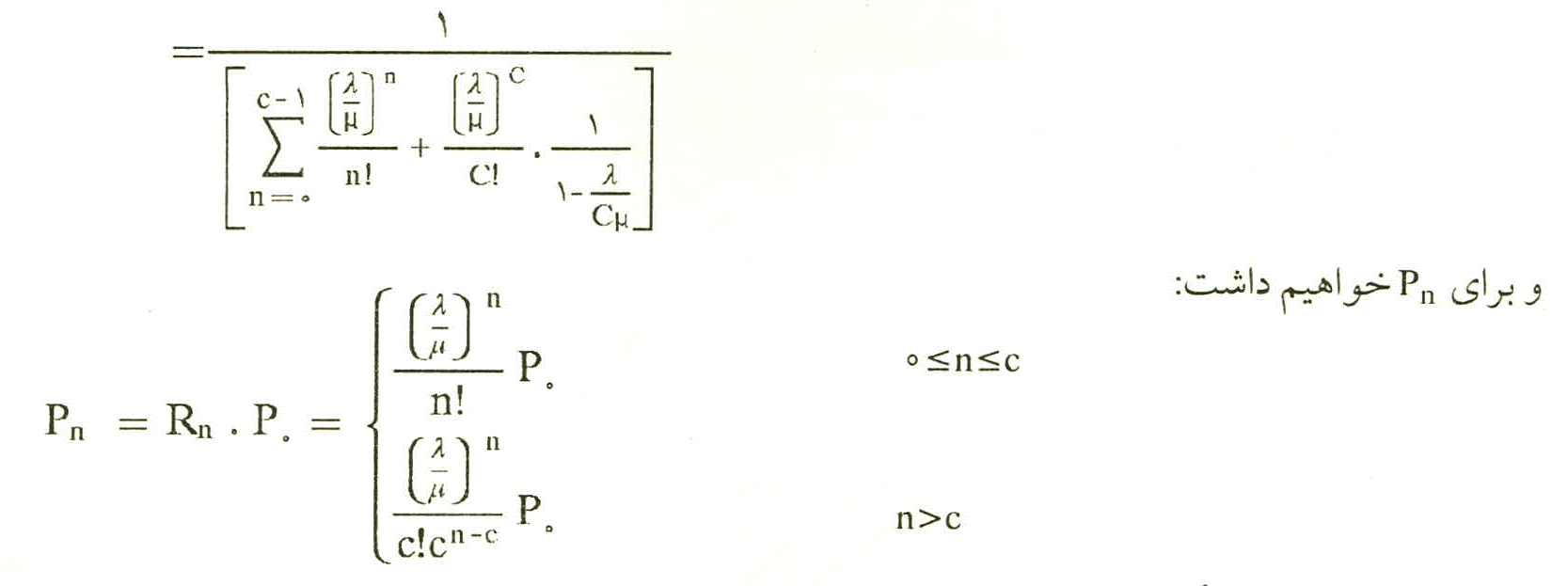 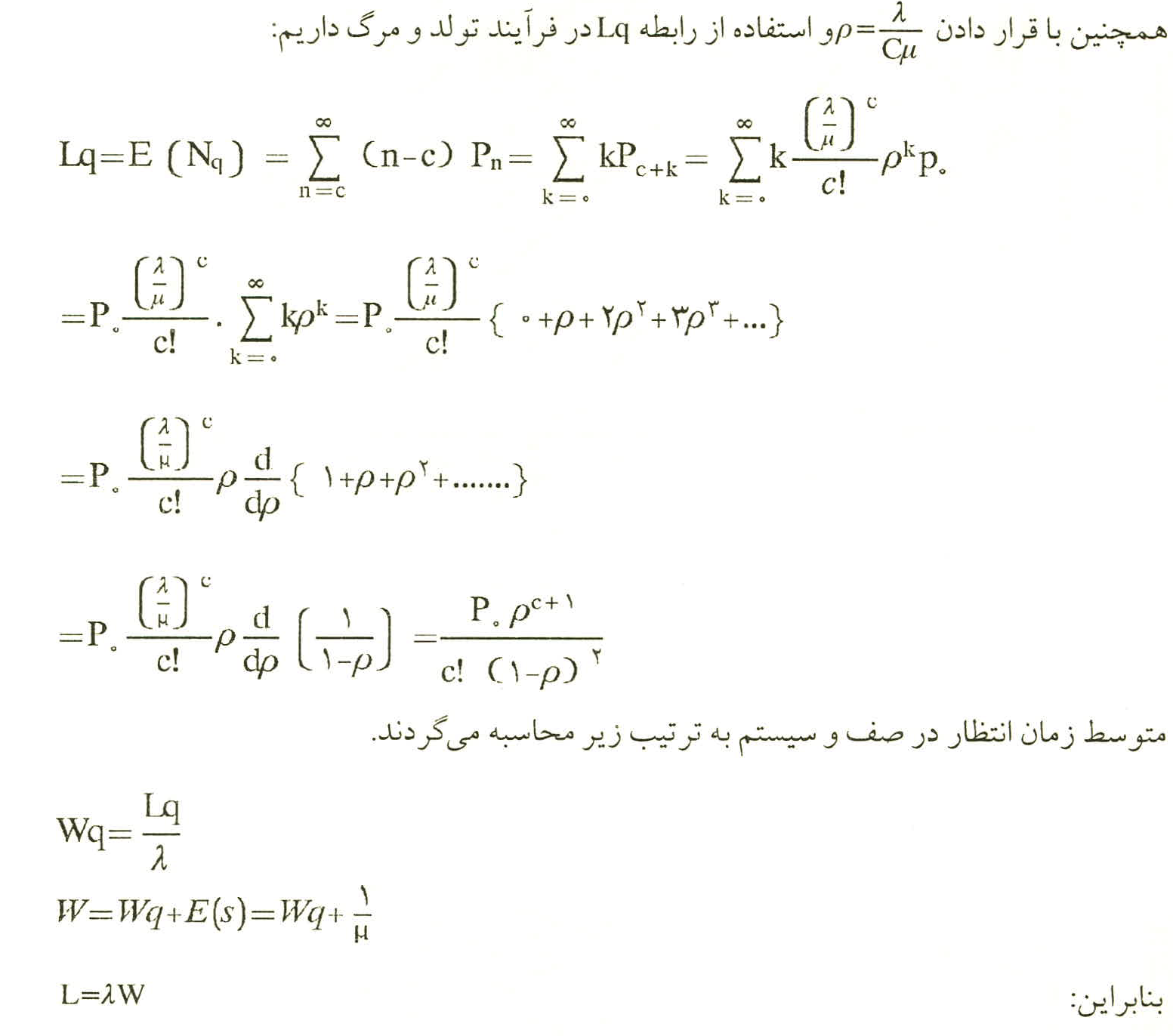 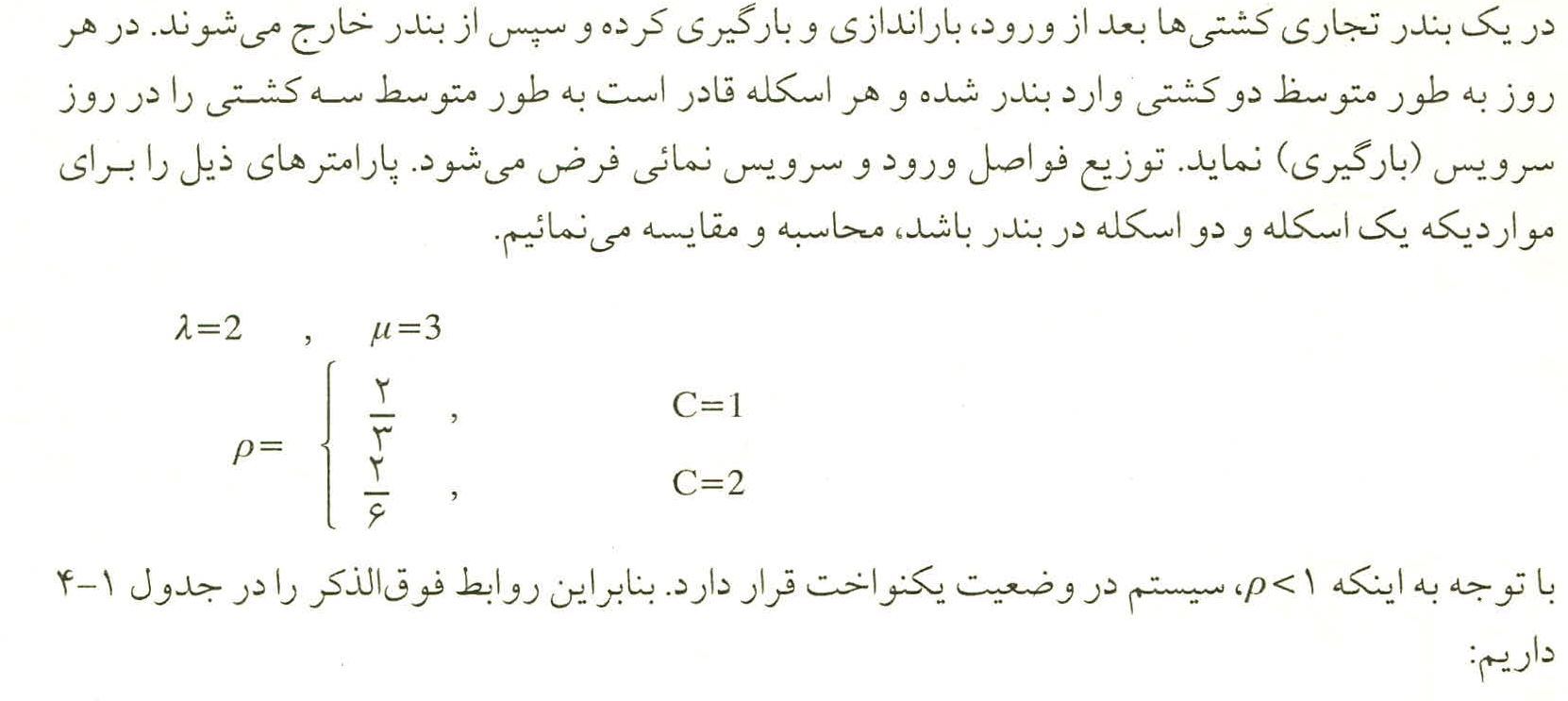 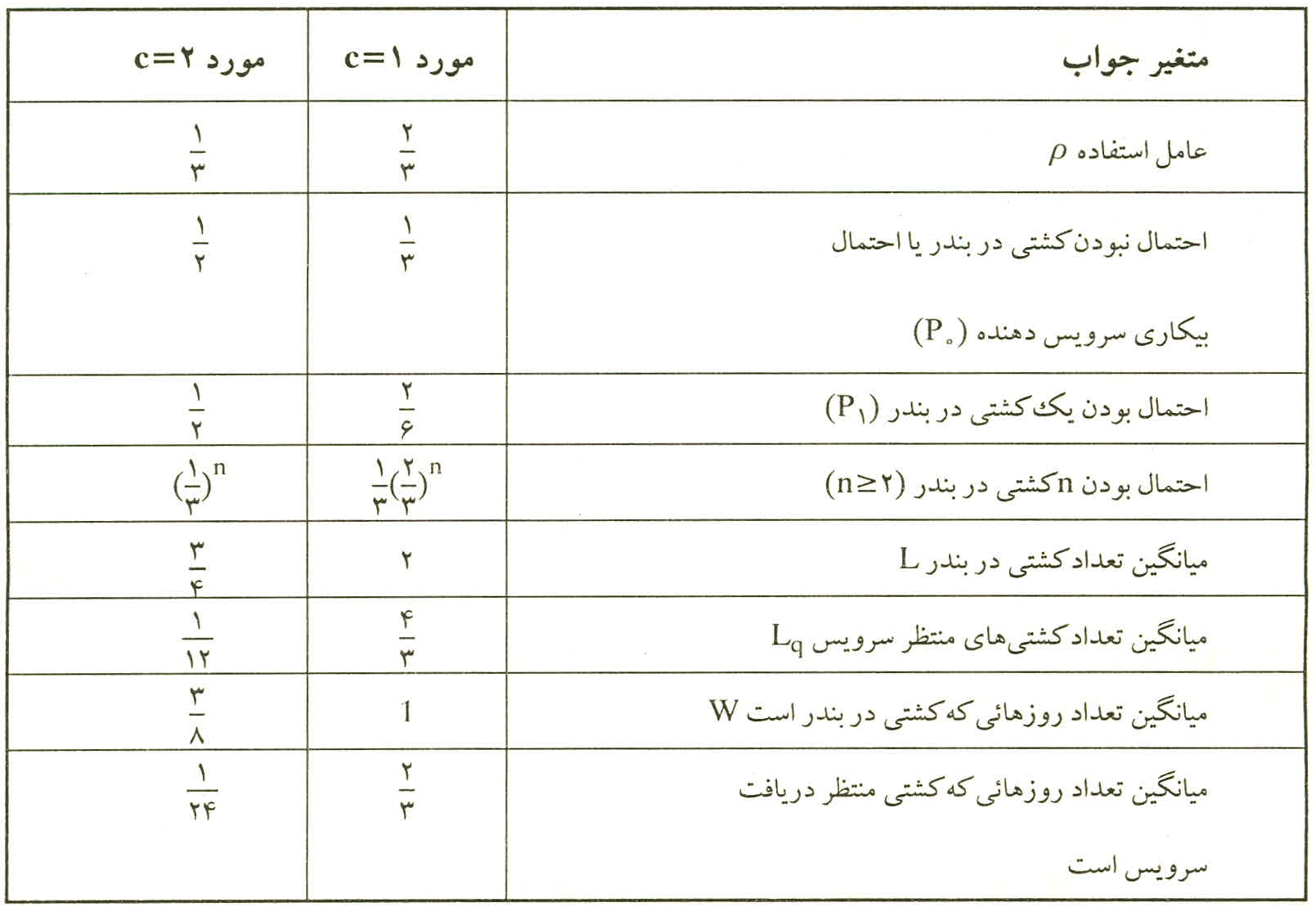 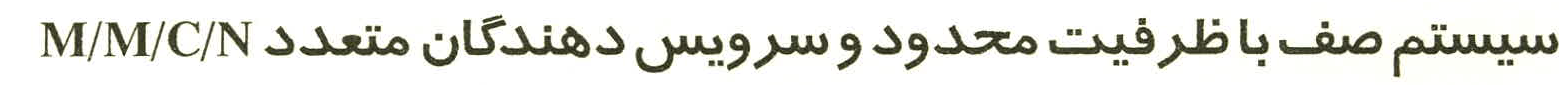 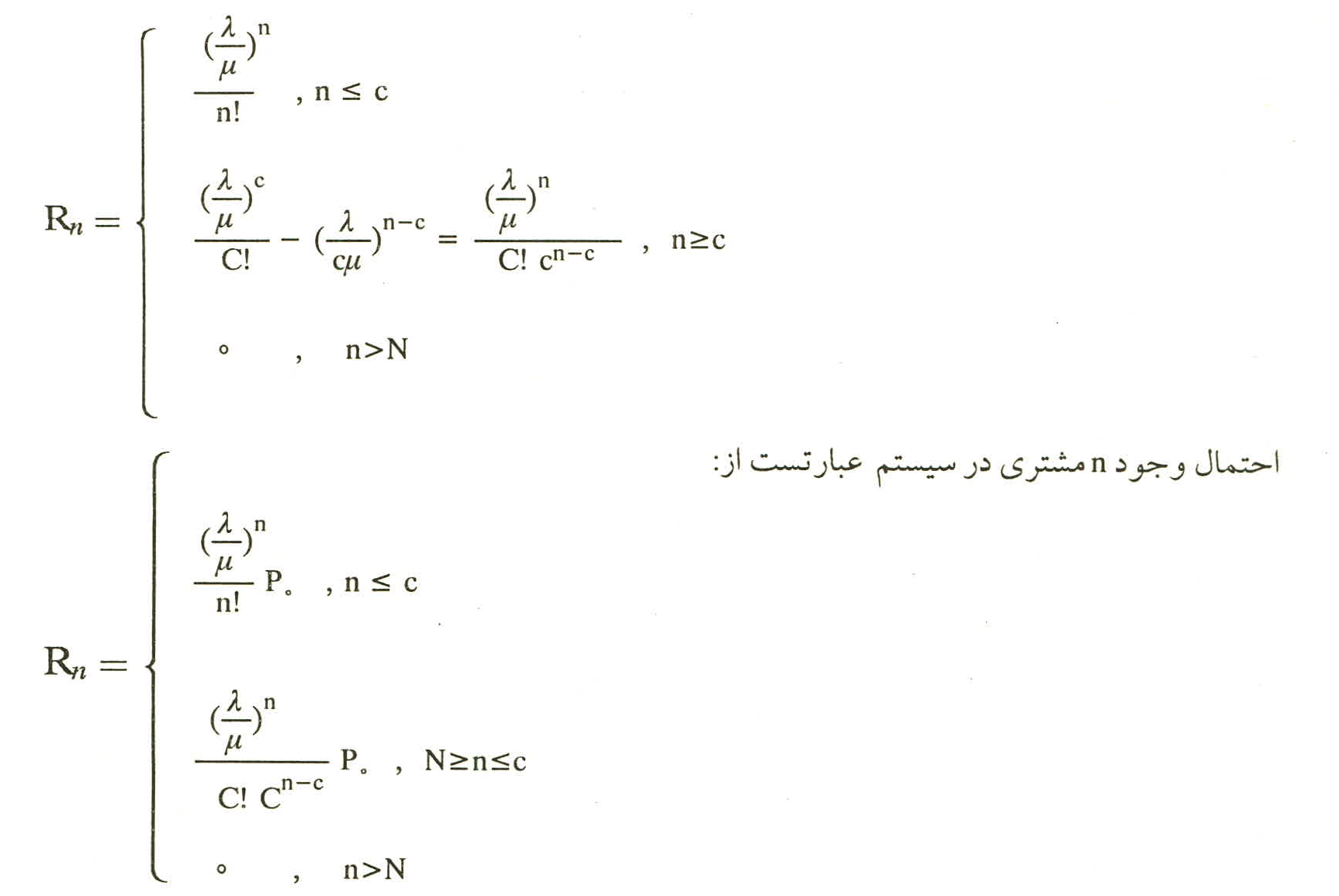 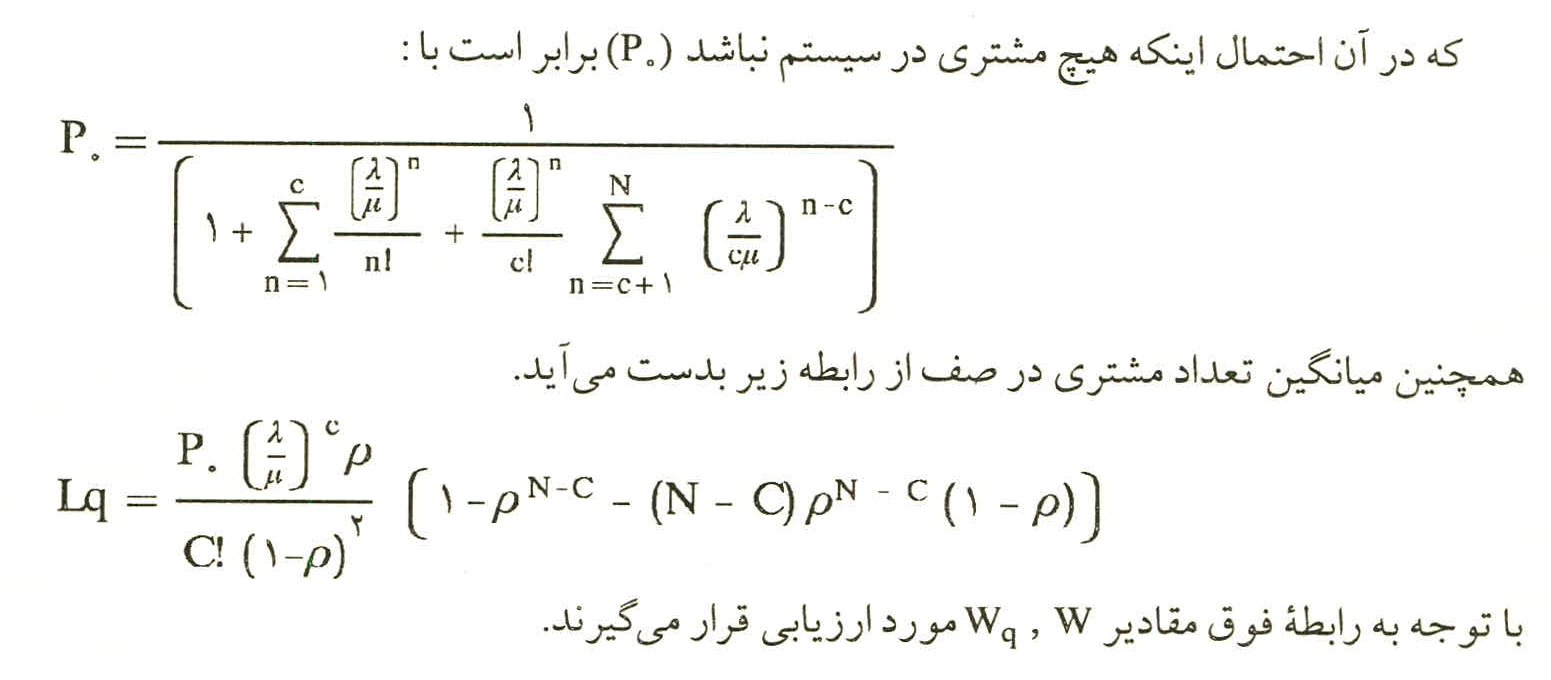 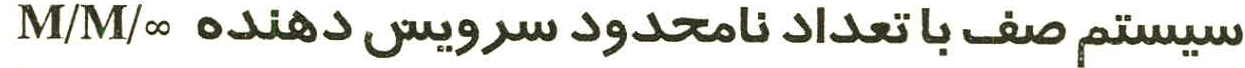 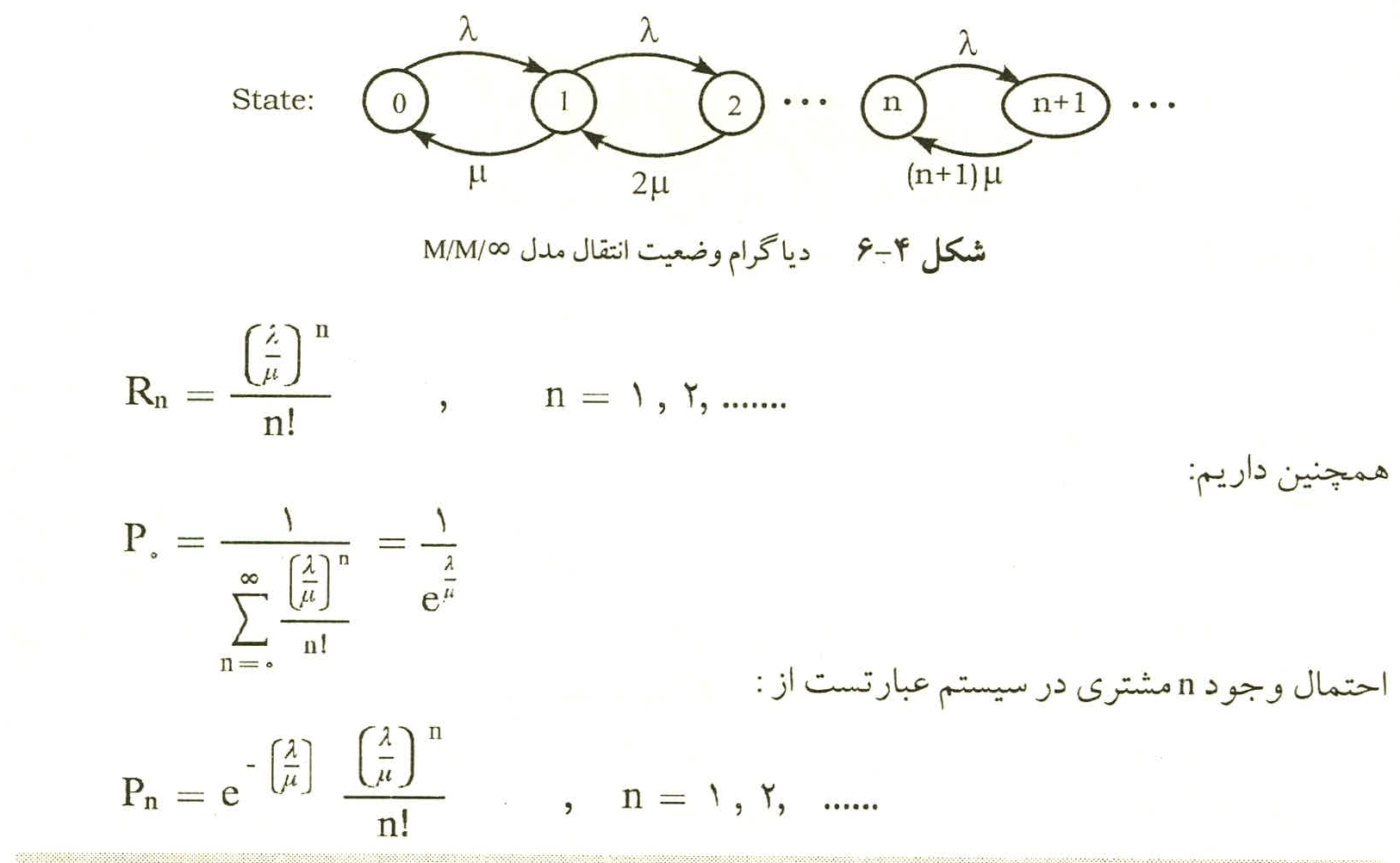 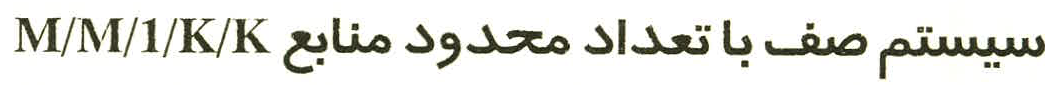 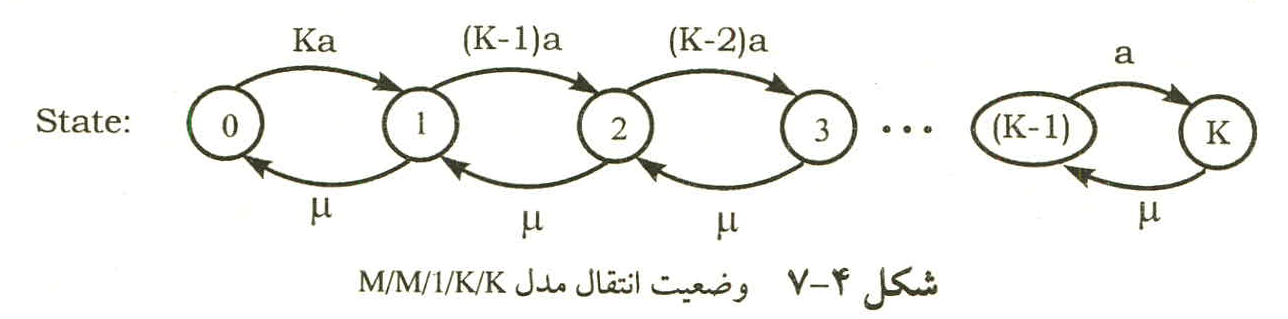 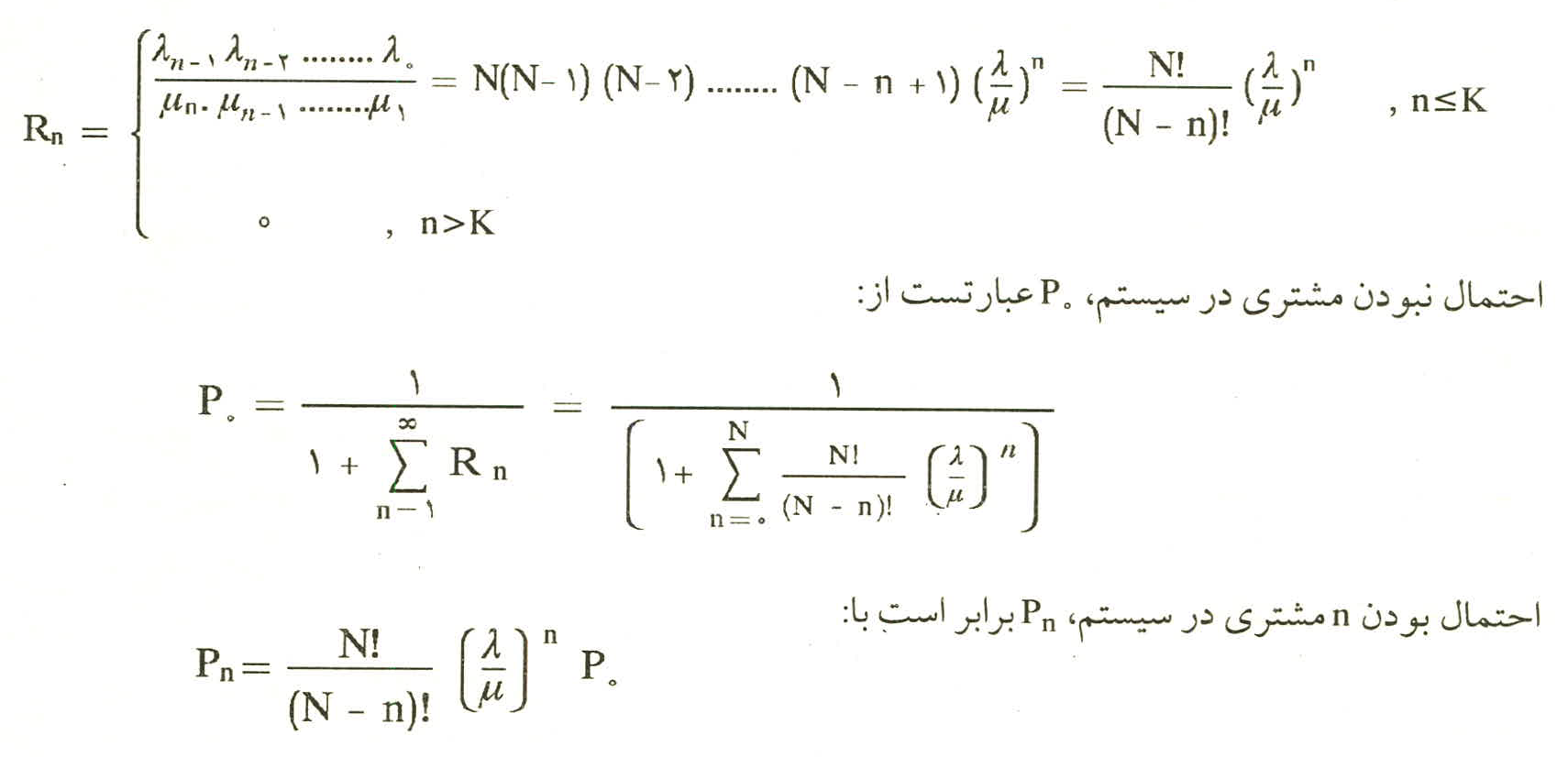 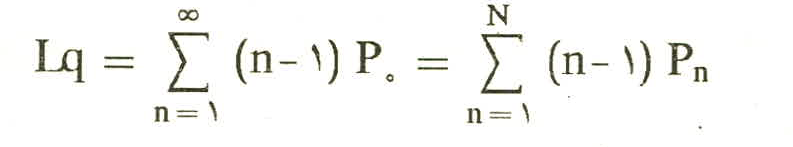 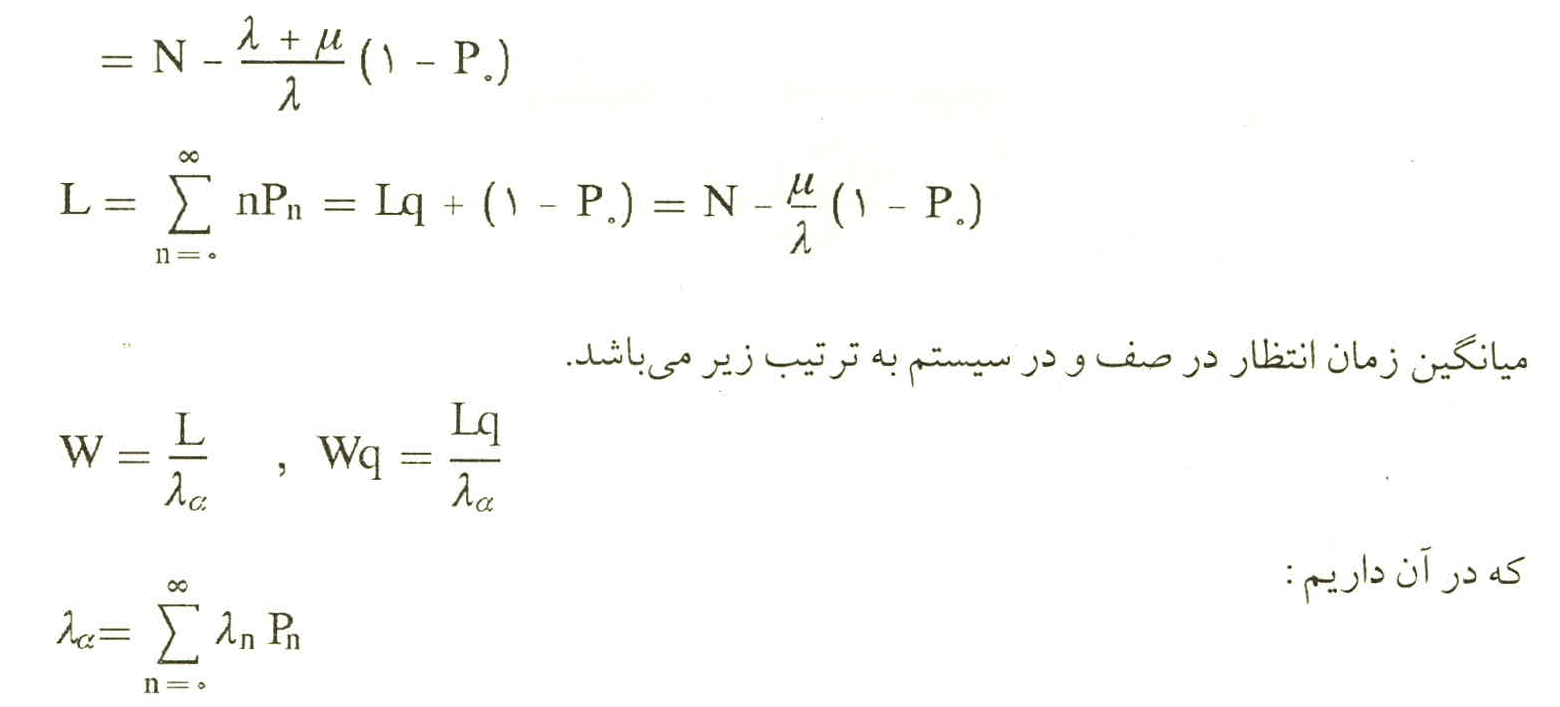 شبکه ای از صفها
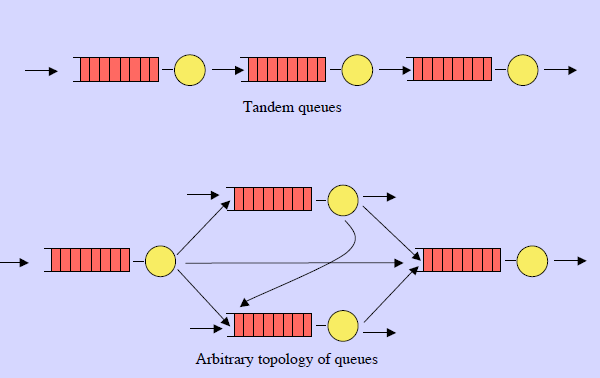 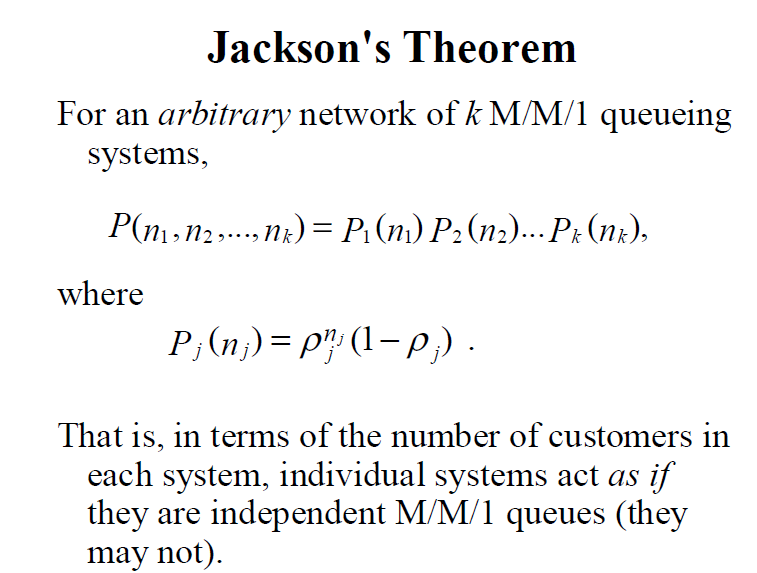 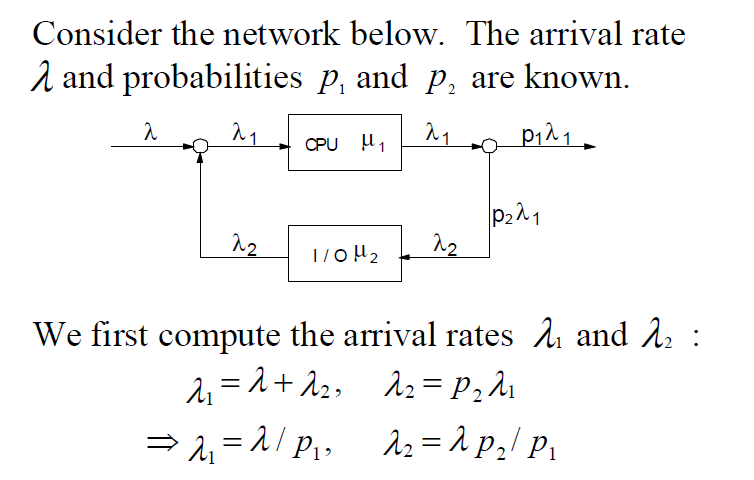 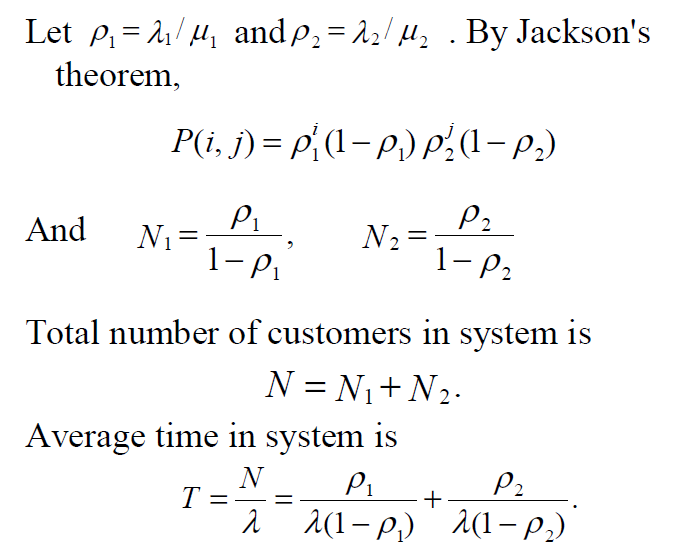 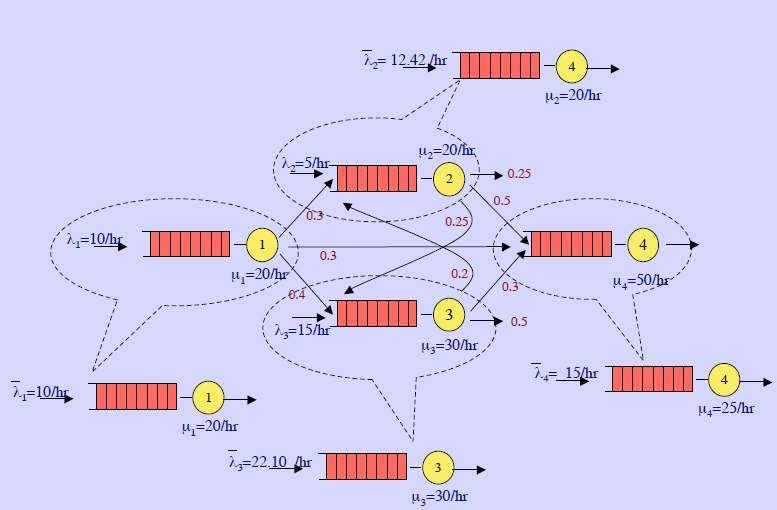 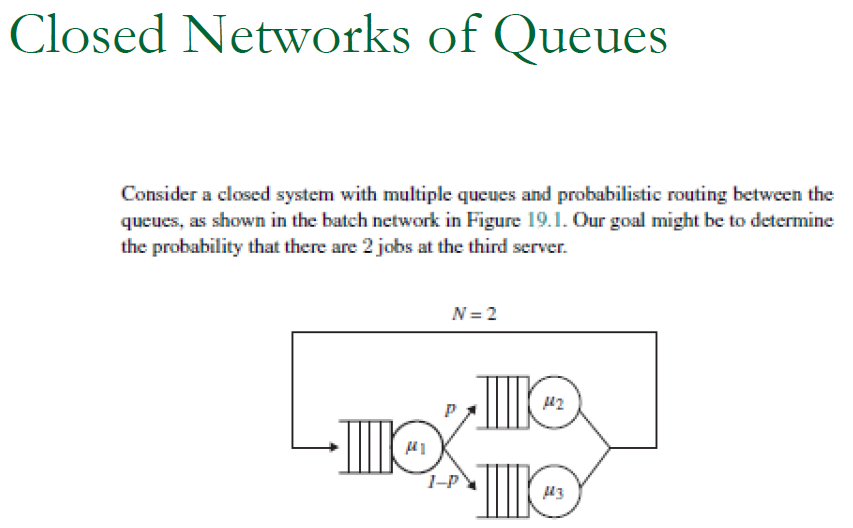 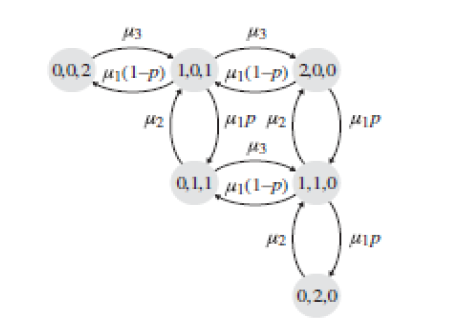 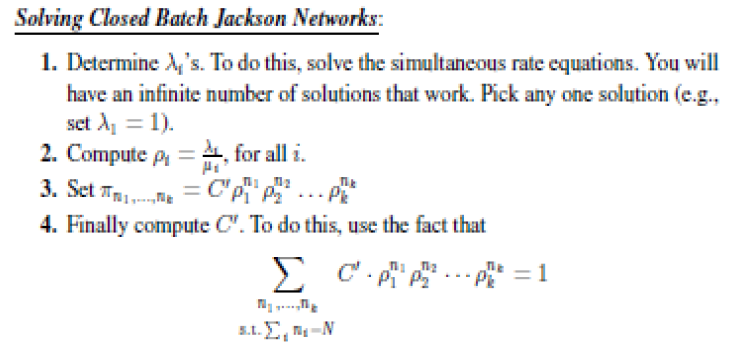 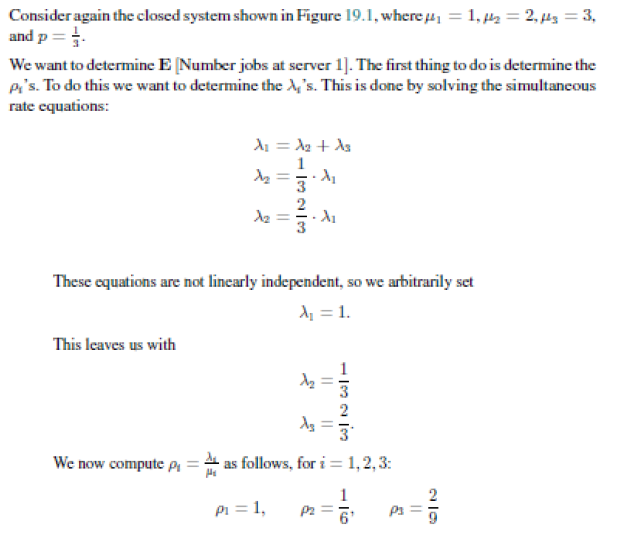 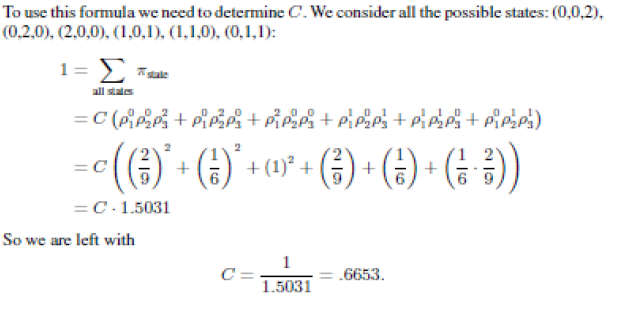 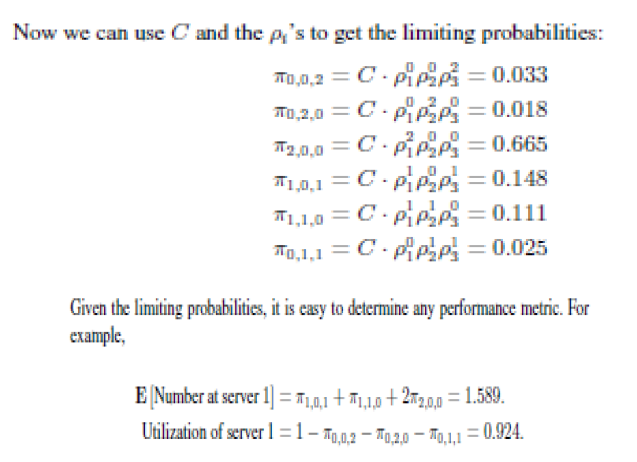